Fakta om den svenska möbelindustrin
Källa är SCB, SNI 31. Möbelindustrin
Möbelindustrin omfattar 2 411 företagAv 2 411 företag är 767 företag med 1-50 anställda medan 40 är företag med fler än 50 anställda. 1 604 är enmansföretag utan anställda. Diagrammet nedan visar storleksfördelningen enligt EU:s definitioner.Källa: SCB.
Den svenska möbelindustrin sysselsatte 12 200 personer 2021Källa: SCB
Det totala produktionsvärdet för möbelindustrin är 29 miljarder kronor t o m 2021Källa SCB
Den svenska möbelexporten var 22,6 miljarder kronor 2022 medan andelen export av produktionen var nästan 78 procent (2021)Källa: SCB
Sveriges möbelimport var 29 miljarder kronor 2022 (bortfallsjusterat)Källa: SCB
Möbelindustrin omsätter totalt 30,5 miljarder kronor och sysselsätter 12 200 personerTabellen visar fördelning för produktgrupper inom möbelindustrin 2021.
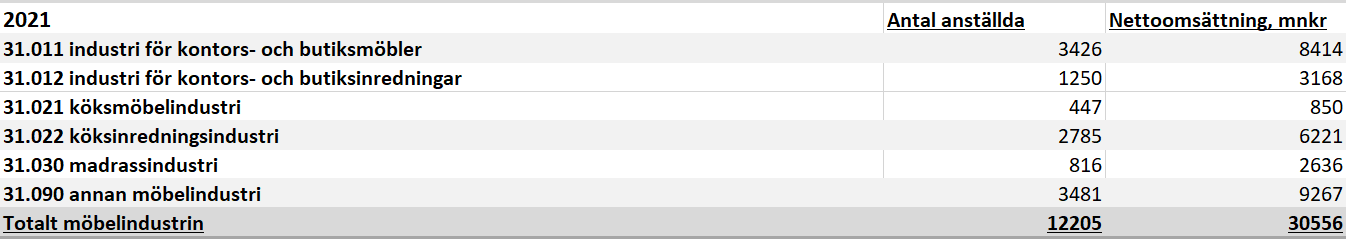